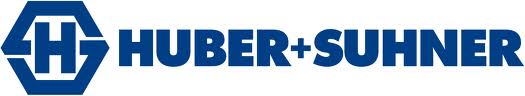 Optical Patch Cord Training Seminars
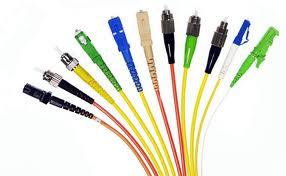 Introduction
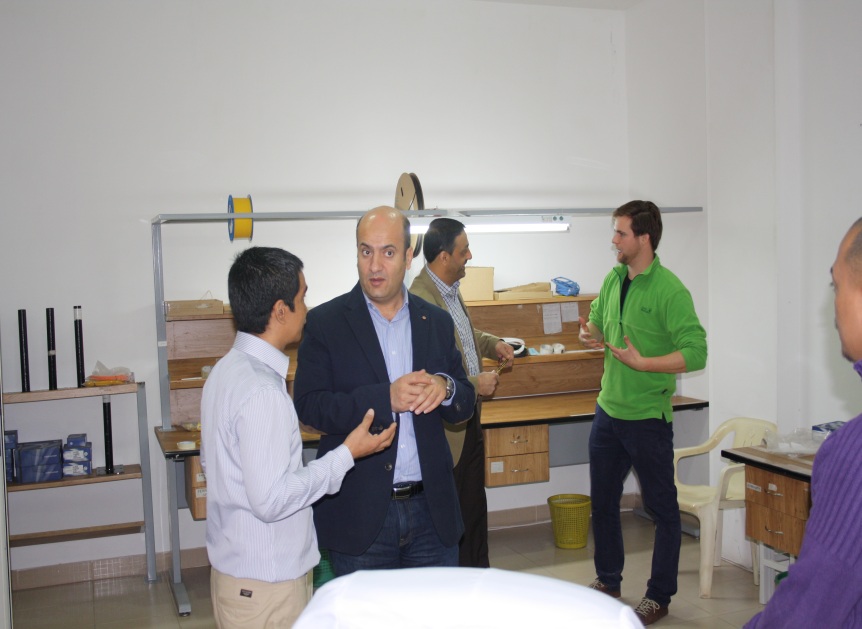 Help Further knowledge
Communicating Competition
Helping Ability
Productive
Quality
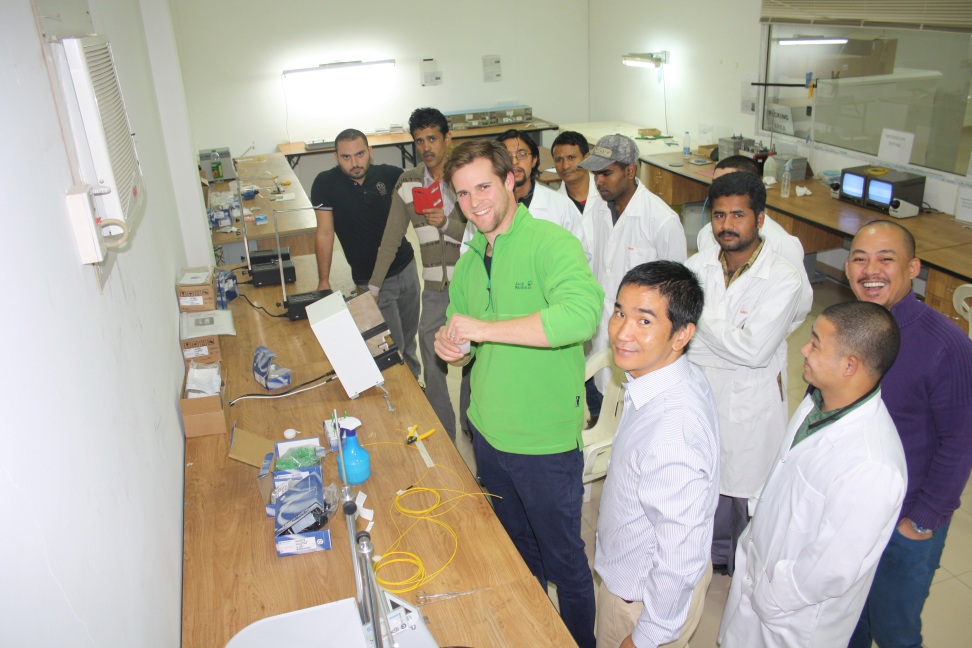 Briefings
Introduction
Familiarization
Collation
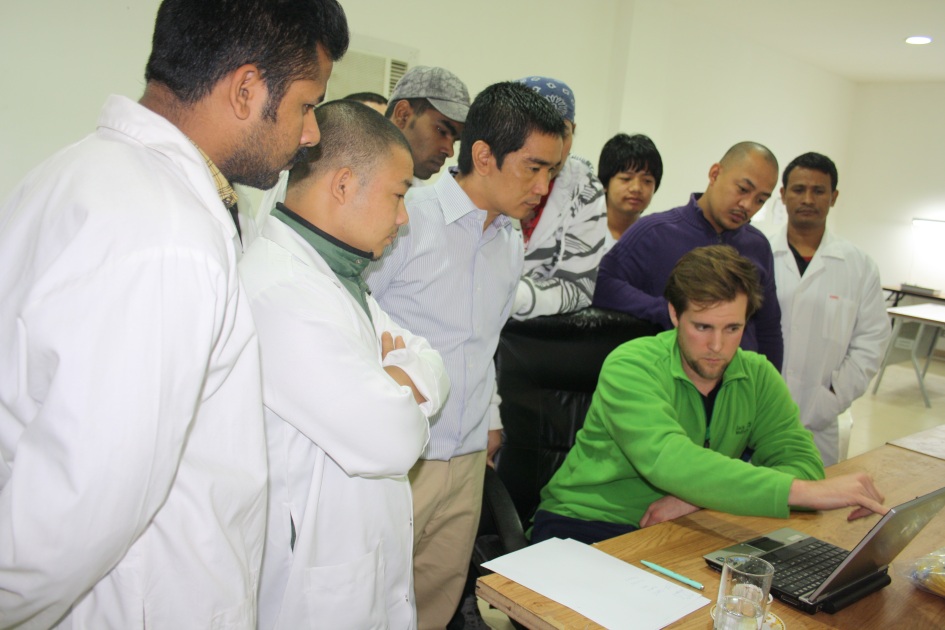 Preparations
Measurement Standard for Cable Strips
Preparations
Patch Cord Components

Cables
Connector Parts
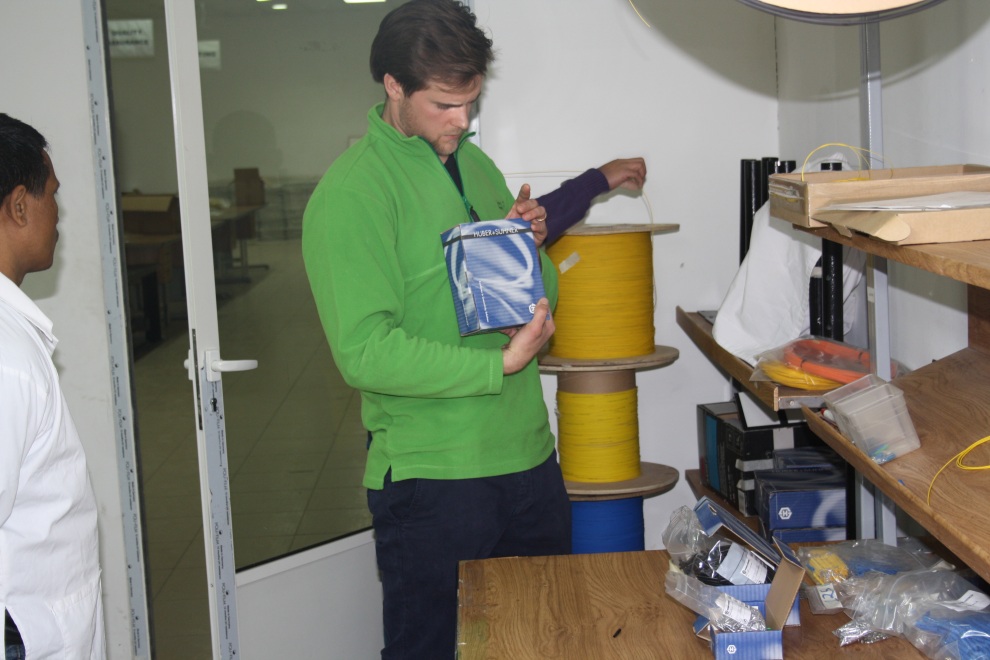 Cable Stripping
Strips in Standard Measurements
Depends on type of Connector
LC, SC, FC, E2000
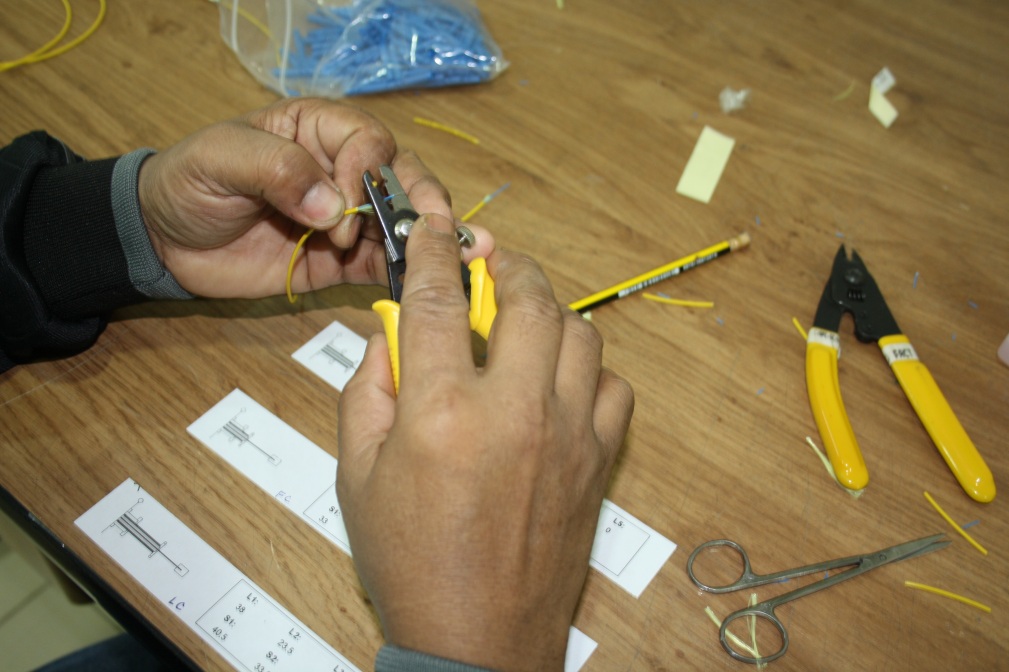 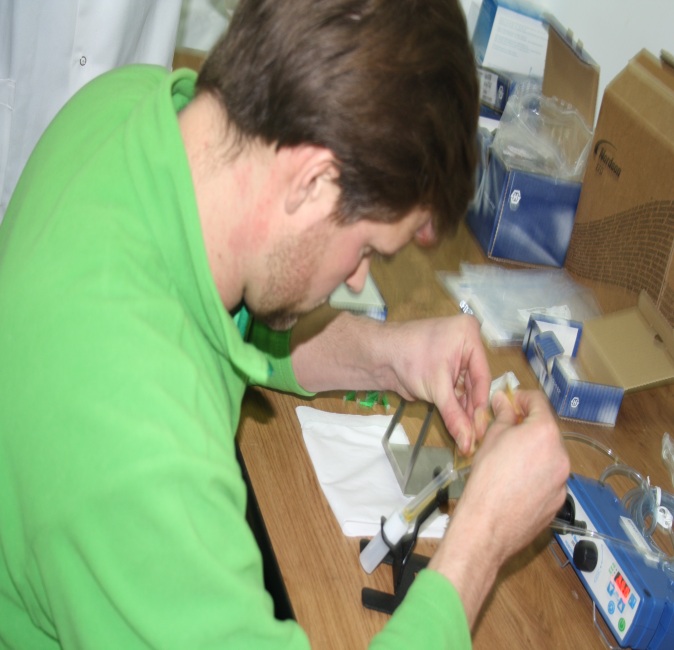 Glue Mixing
- Glue  
  - Hardener
Ratio : 10x1
Inserting and Curing
Proper Inserting Bare fiber inside Ferrule
Removing  excess glues around the Ferrule
Cleaning and Trimming
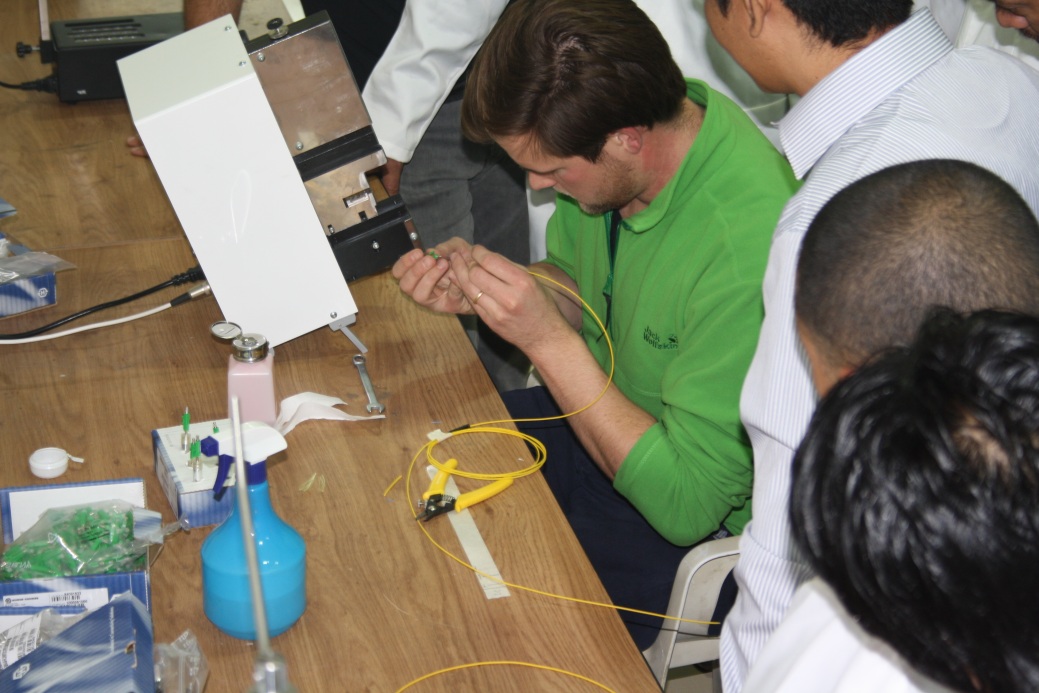 Termination and Crimp
Terminating the cable into Connector
Hold the cable firmly by connector
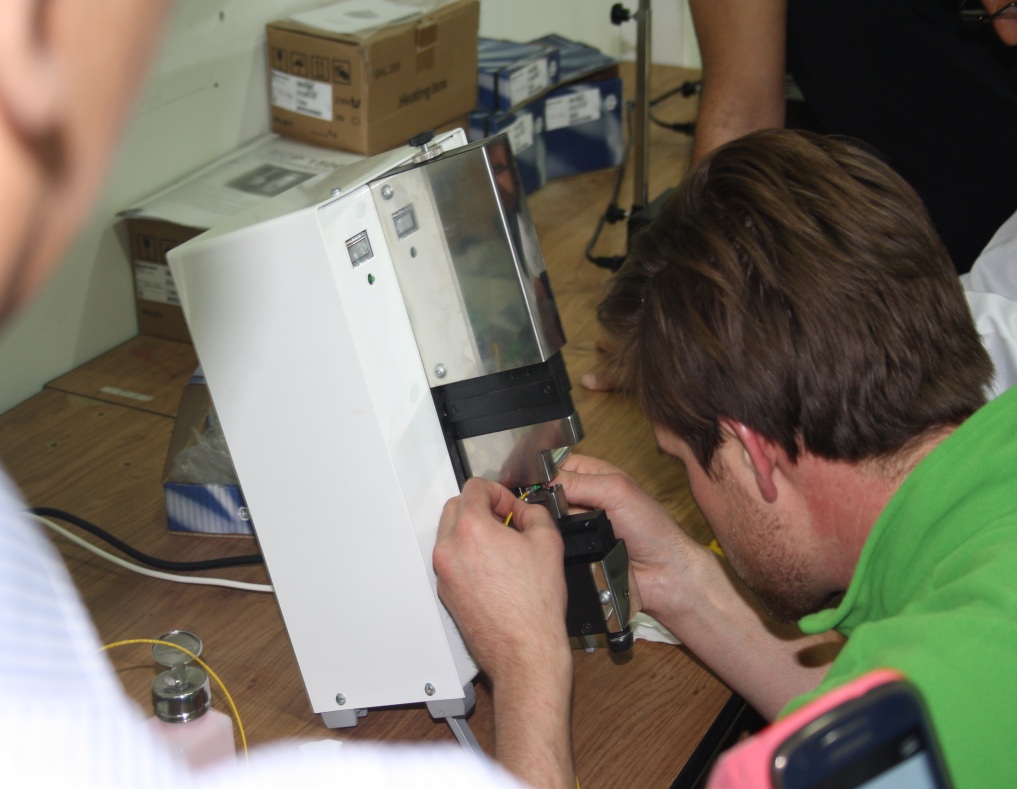 CURING
Heat of 100 degree Celsius up to 35 minutes to glue dried and firmed inside the ferrule.
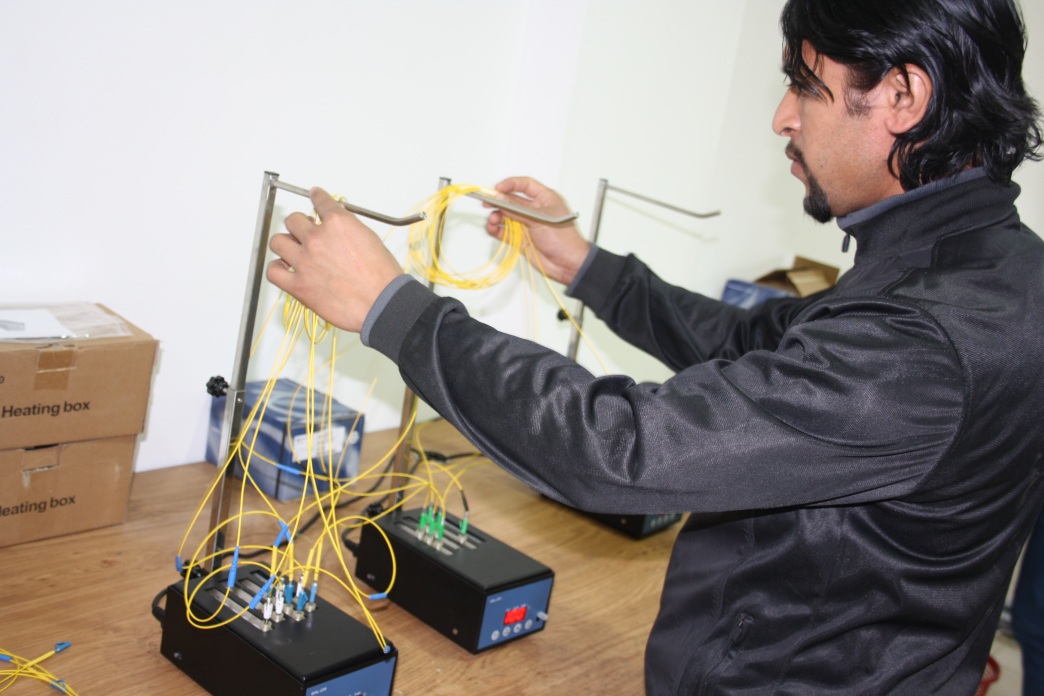 Automatic Polishing
End face Polishing of ferrule and Fiber
2.5mm Ceramic Ferrule (SC, FC)
1.25 Ceramic Ferrule (LC, MU)
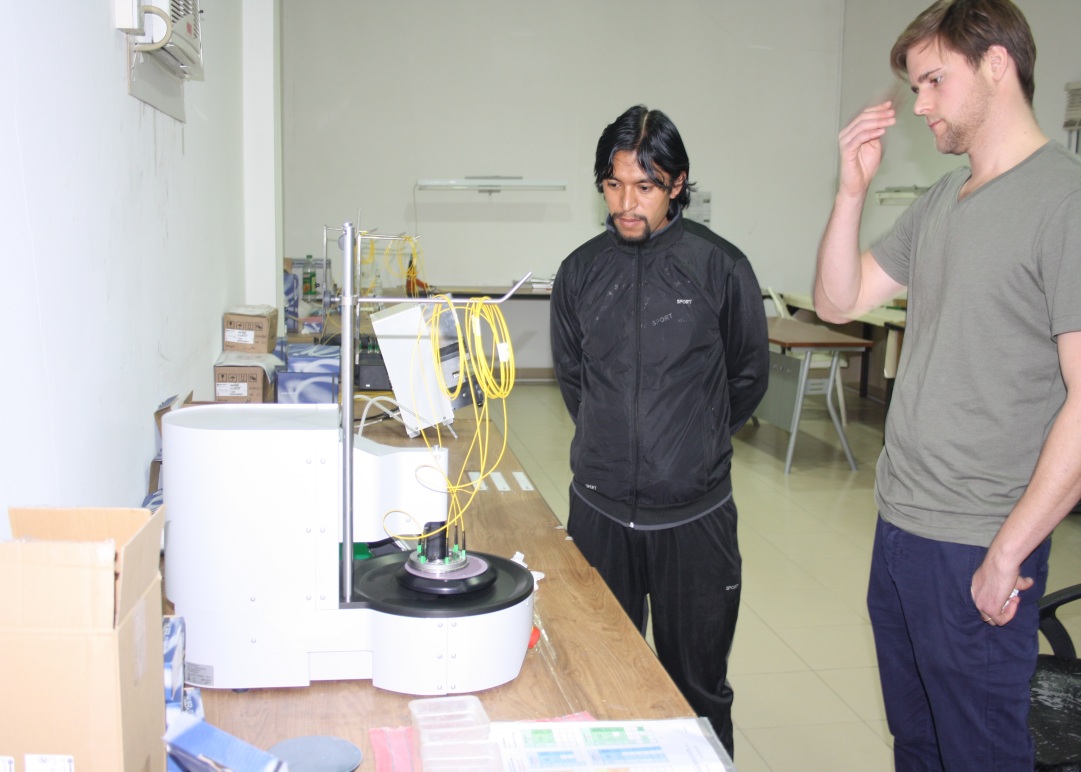 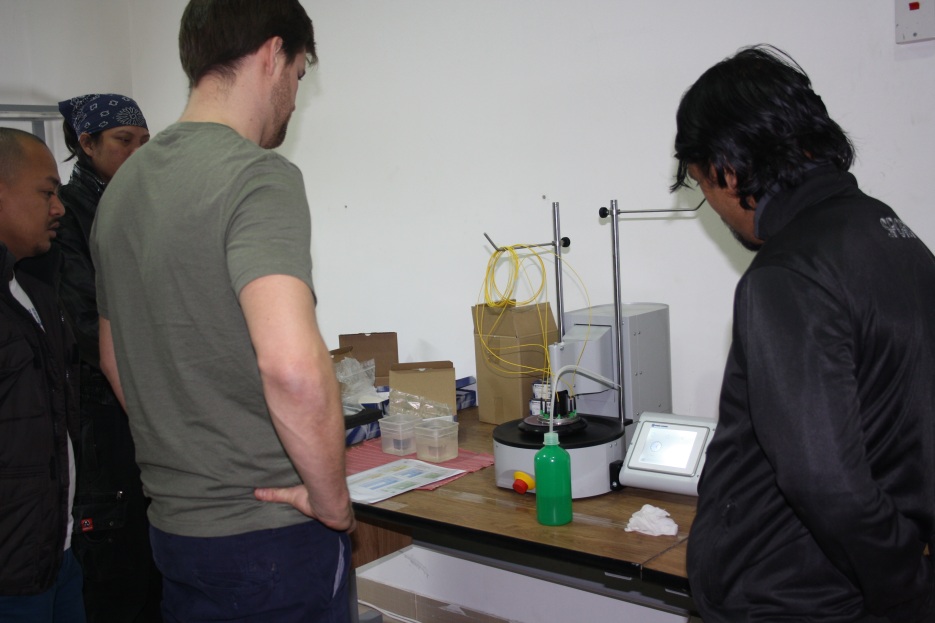 End Face Checking
Using Microscope to see the quality of polish to the end face of fiber and ferrule.
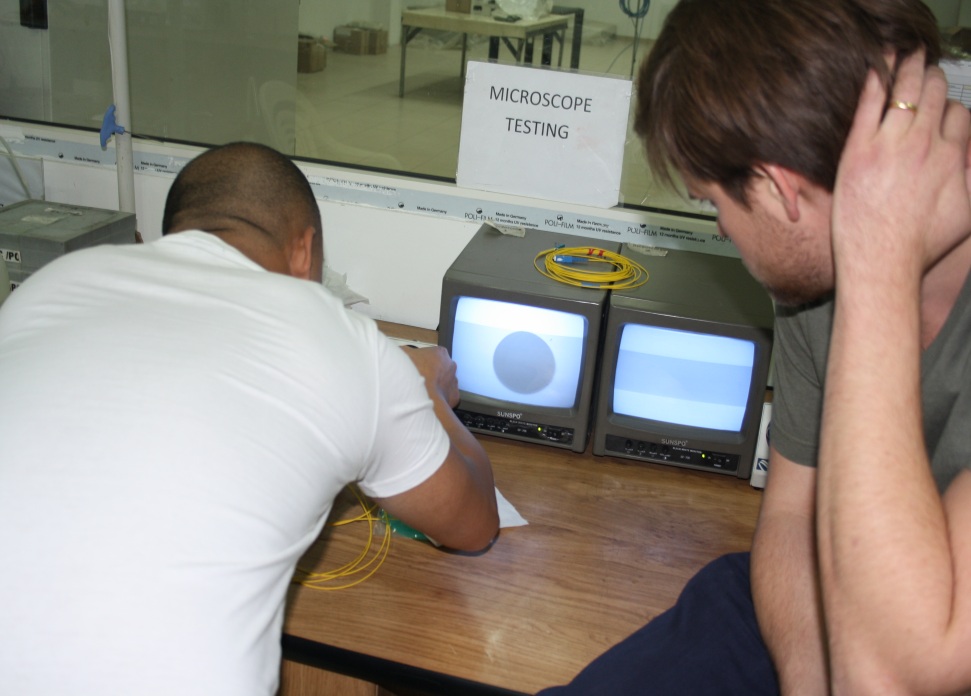 Final Testing
Using EXFO power meter machine is to test the quality or dB loss of fiber and connector
Insertion loss
Return loss / Reflection
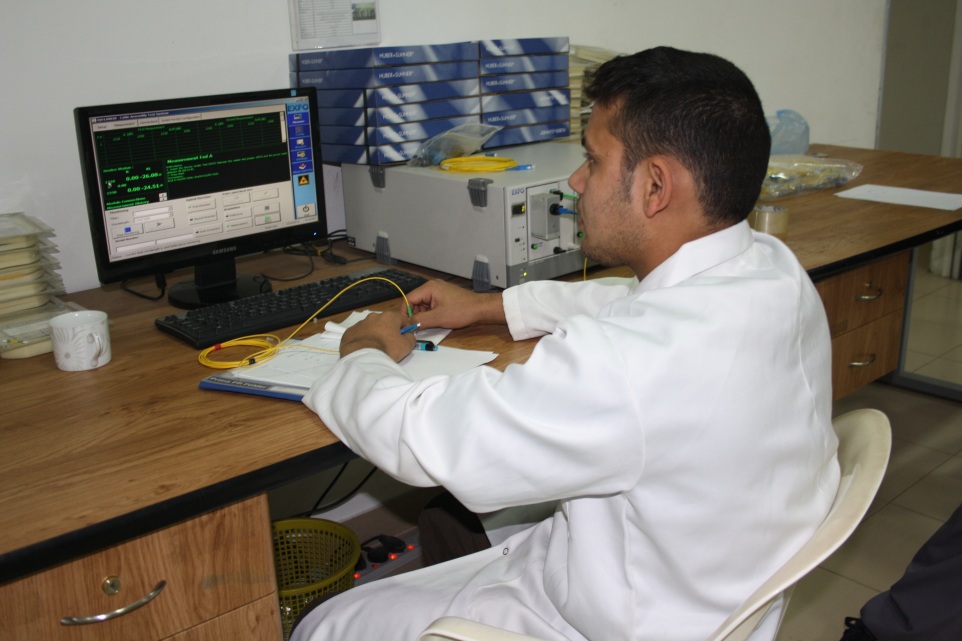 Preventive Maintenance
Assuring  that the tools and machine are proper  maintained
Successful
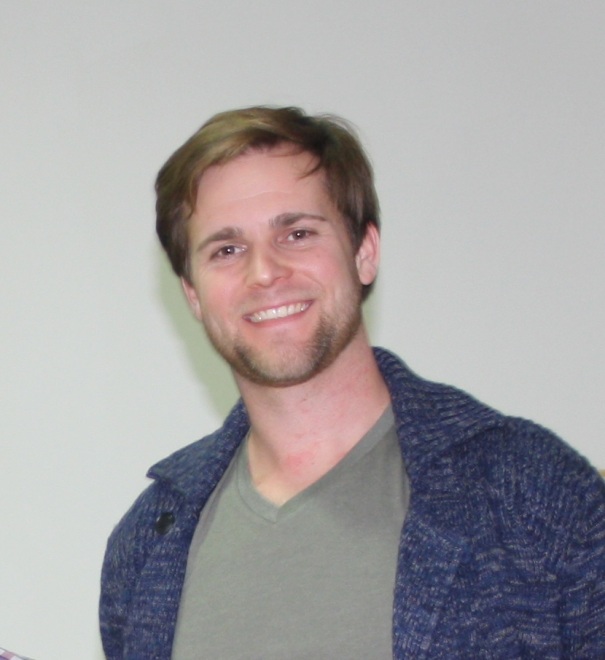 ARF Lab. Fiber Optic Team 

Would like to thanks to the Management and Board Members of Al-Raghad Factory for conducting training regarding for Fiber Optic Patch Cord Assembly and opportunity to having this successful training, especially to complement our knowledge as desirable for the quality of our Fiber Optic Products
Instructor : Thomas Alder
               Technical Manager